Муниципальное образовательное учреждение «Средняя образовательная школа №13 г.Зеленокумска»
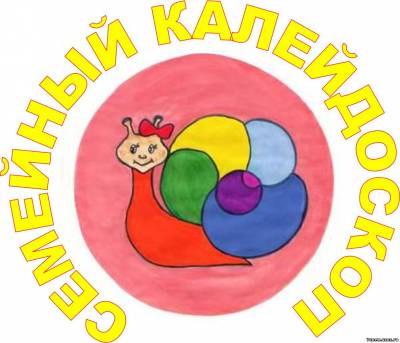 Выполнили ученики 4 класса Б
 Глухова Луиза
Орлянский Руслан
Классный руководитель: 
Семенцова Нина Николаевна
проблемные вопросы: 
- что такое семья?
- что такое семейные традиции?
-что такое семейные поделки?
-что такое родословная?
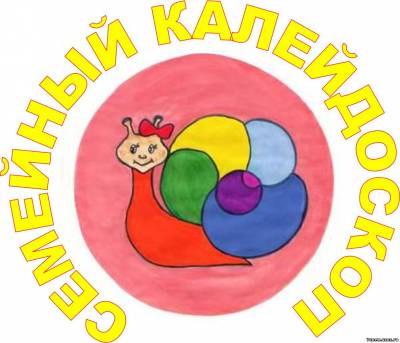 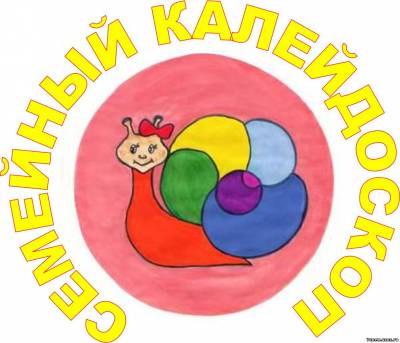 Цель: создать условия для развития речевых и творческих способностей детей в процессе реализации проекта «Семейный калейдоскоп».
Гипотеза: использование данного проекта будет способствовать повышению знаний о семье и ее родословной
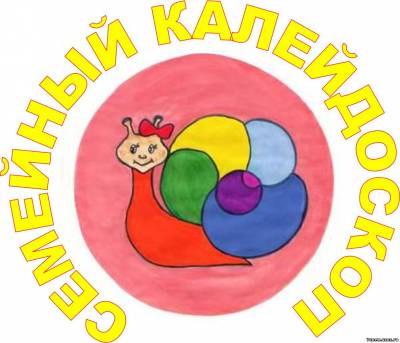 Задачи проекта:

 -дать представление о понятиях:  «родословная», «семья», «традиции»
  - продолжать развивать познавательные способности учащихся, активно включать их в творческо – поисковую деятельность.
  - расширять кругозор и обогащать словарный запас учащихся терминами родственных отношений, развивать связную речь.
  - обогащать детско – родительские отношения опытом совместной творческой деятельности.
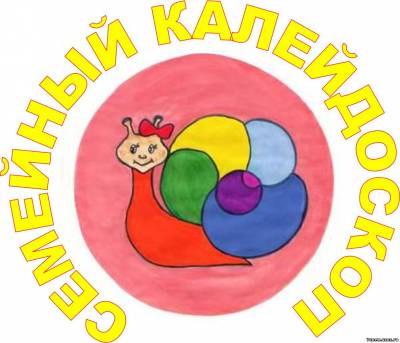 конкурс рисунков «моя семья»
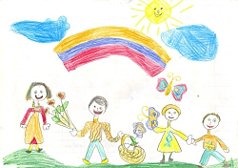 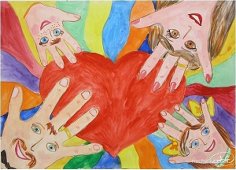 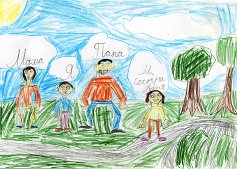 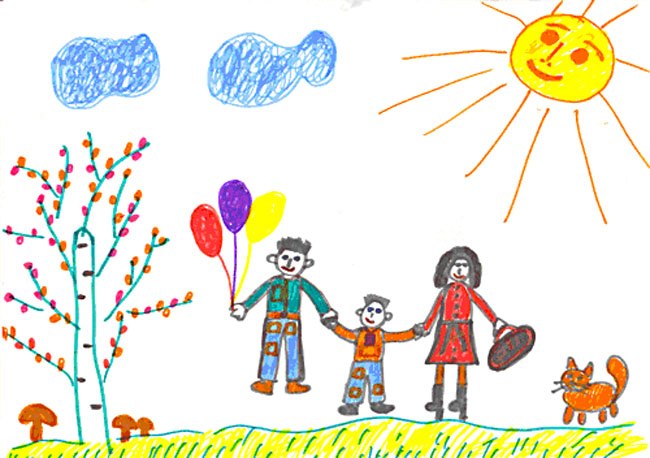 Конкурс семейных   поделок
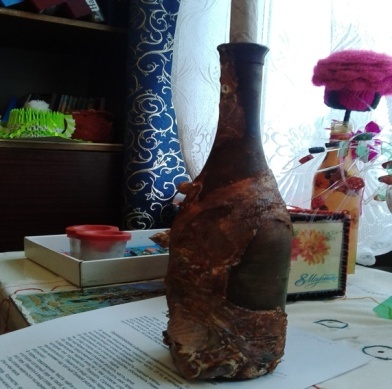 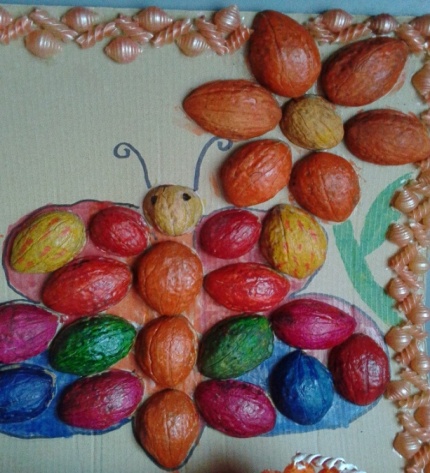 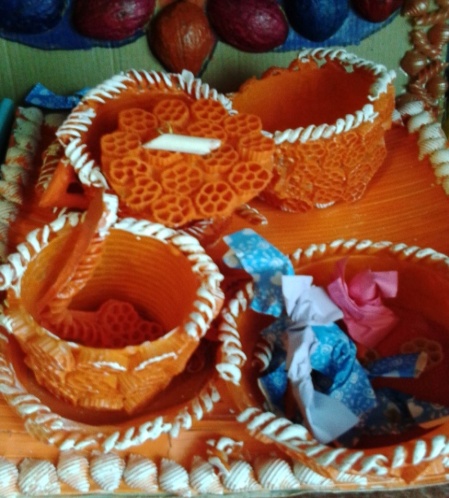 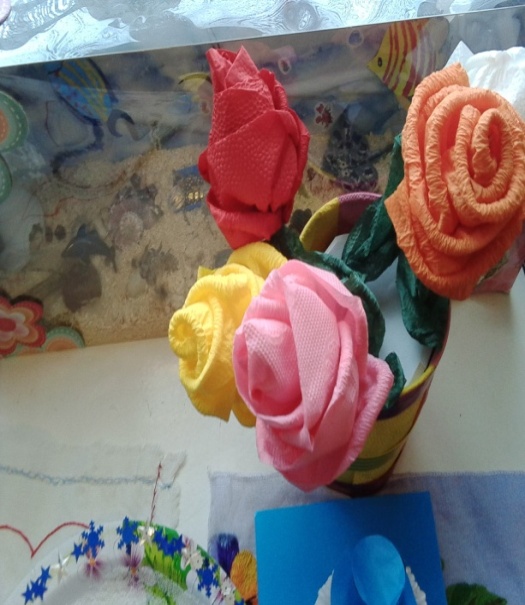 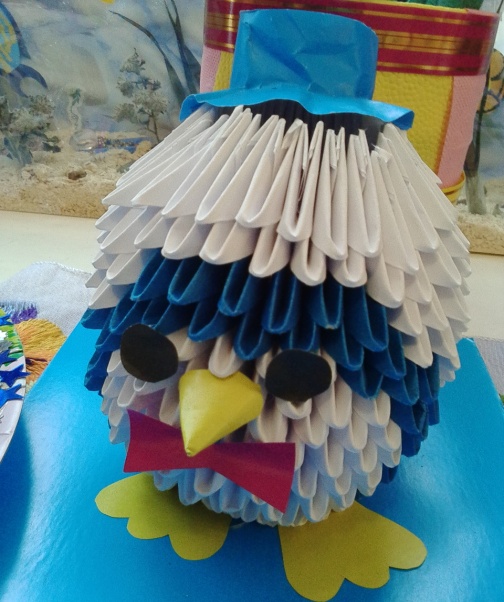 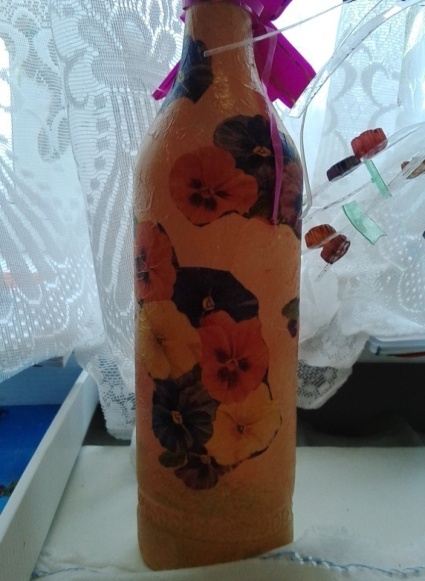 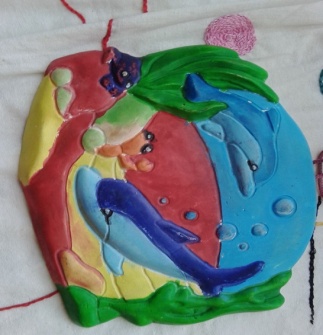 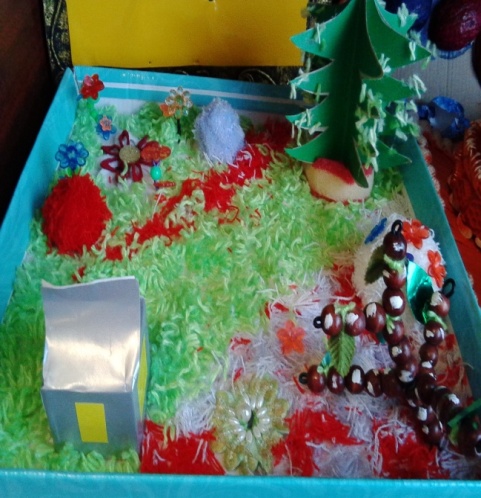 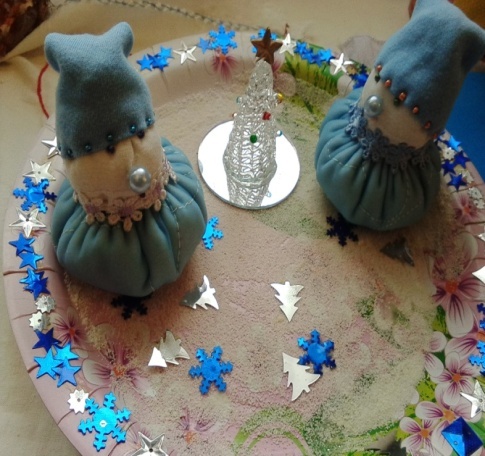 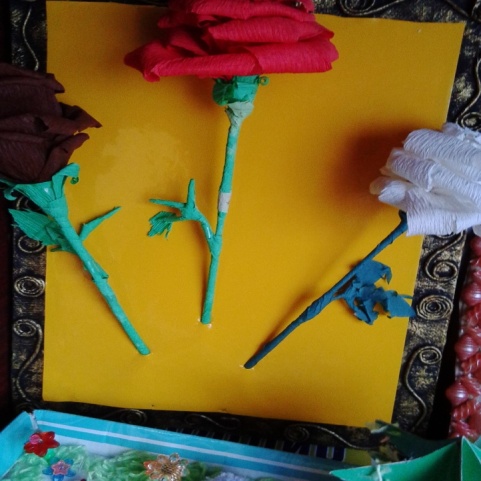 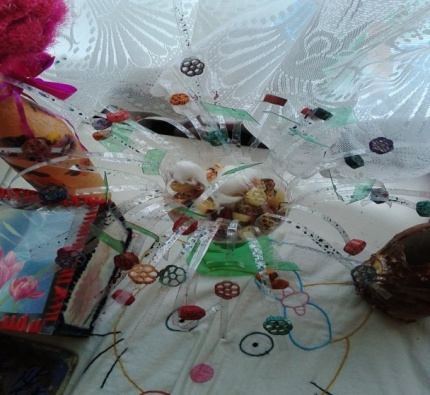 Семейное дерево
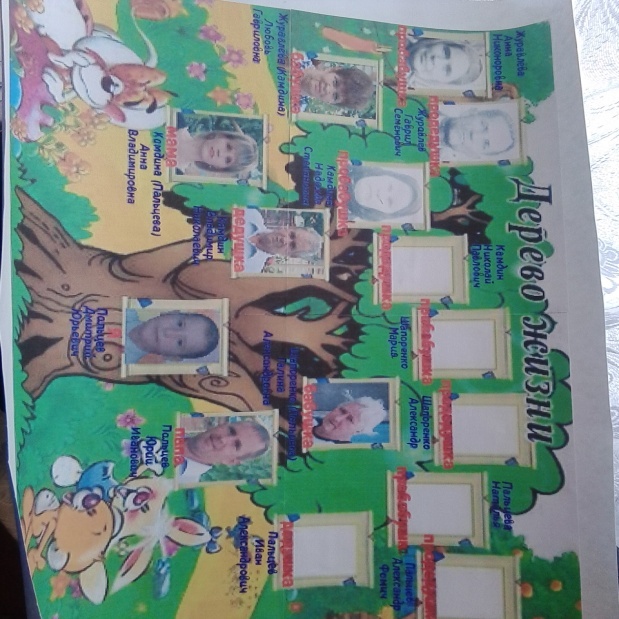 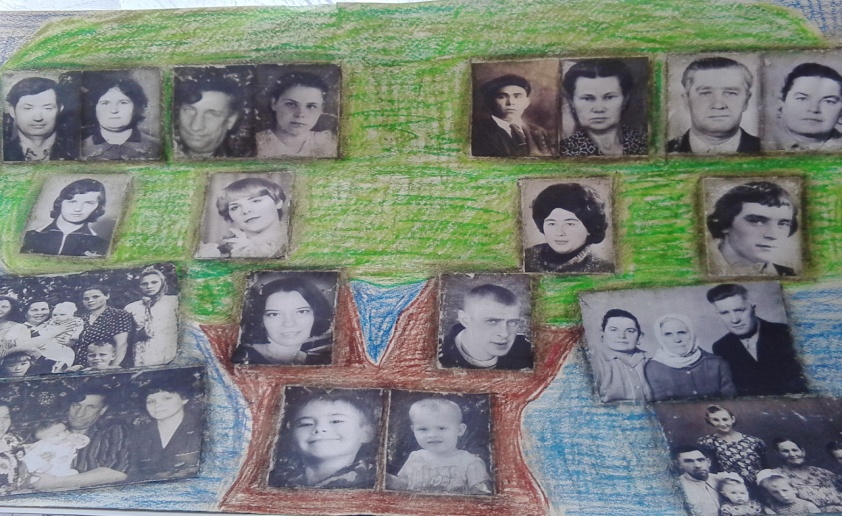 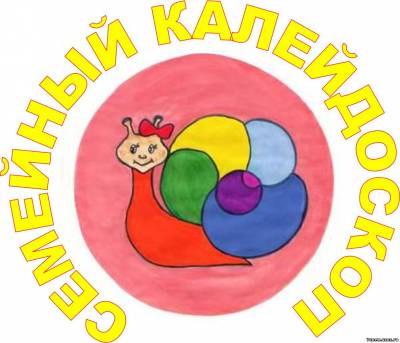 Спасибо!